Impact of Above Ground Morphology of Cinnamon Plant on Yield and Processing: Traits desirable for Variety Improvement
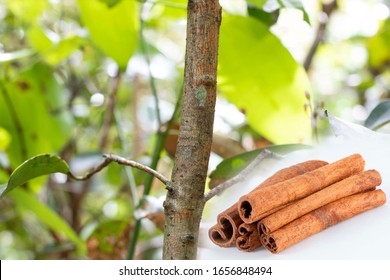 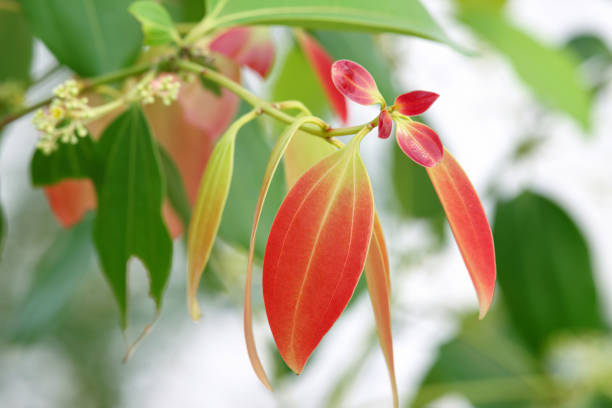 K.P.S.Sewwandi (16AGA 1303)
Module: Crop Production Technology
Department of Export Agriculture
Faculty of Agricultural Sciences
Sabaragamuwa University of Sri Lanka
1
Content
Introduction
Objectives
Methodology
Results and discussion             
Conclusions
Suggestions
References
Acknowledgement
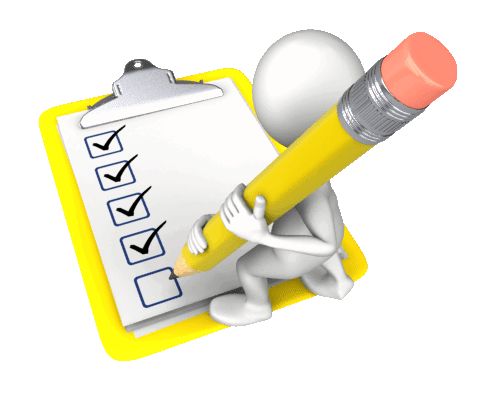 2
Introduction
Ceylon cinnamon or True cinnamon known as Cinnamomum zeylanicum Blume
Native to Sri Lanka
Major export crop which contributes largely to the Sri Lankan economy
      Ex: Approximately Rs. 45 ,000 million income generated in 2021
     (Source; Annual performance report -2021, Department of Export Agriculture)
Potential annual yield              1500 kg/ha
     Actual annual average yield              500 kg/ha                                         (Aluthgamage et al., 2021)
3
Objectives
Main objective 
To study the effect of morphological characteristics of cinnamon on bark yield
Specific objectives 
To determine the relationship between stem characteristics with peeling time and yield
To develop best maturity stage in relation to morphological characteristics as a desirable trait for varietal improvement
4
Methodology
Experiment location
National Cinnamon Research and Training Center (NCRTC), Department of Export Agriculture, Palolpitiya, Thihagoda, Matara
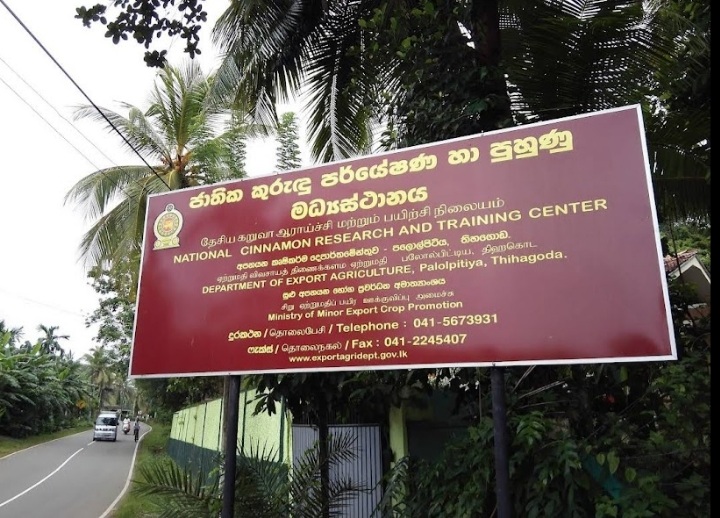 5
Methodology cont...
Experimental unit
Cinnamon plants /accessions of a hybrid progeny were used for the experiment
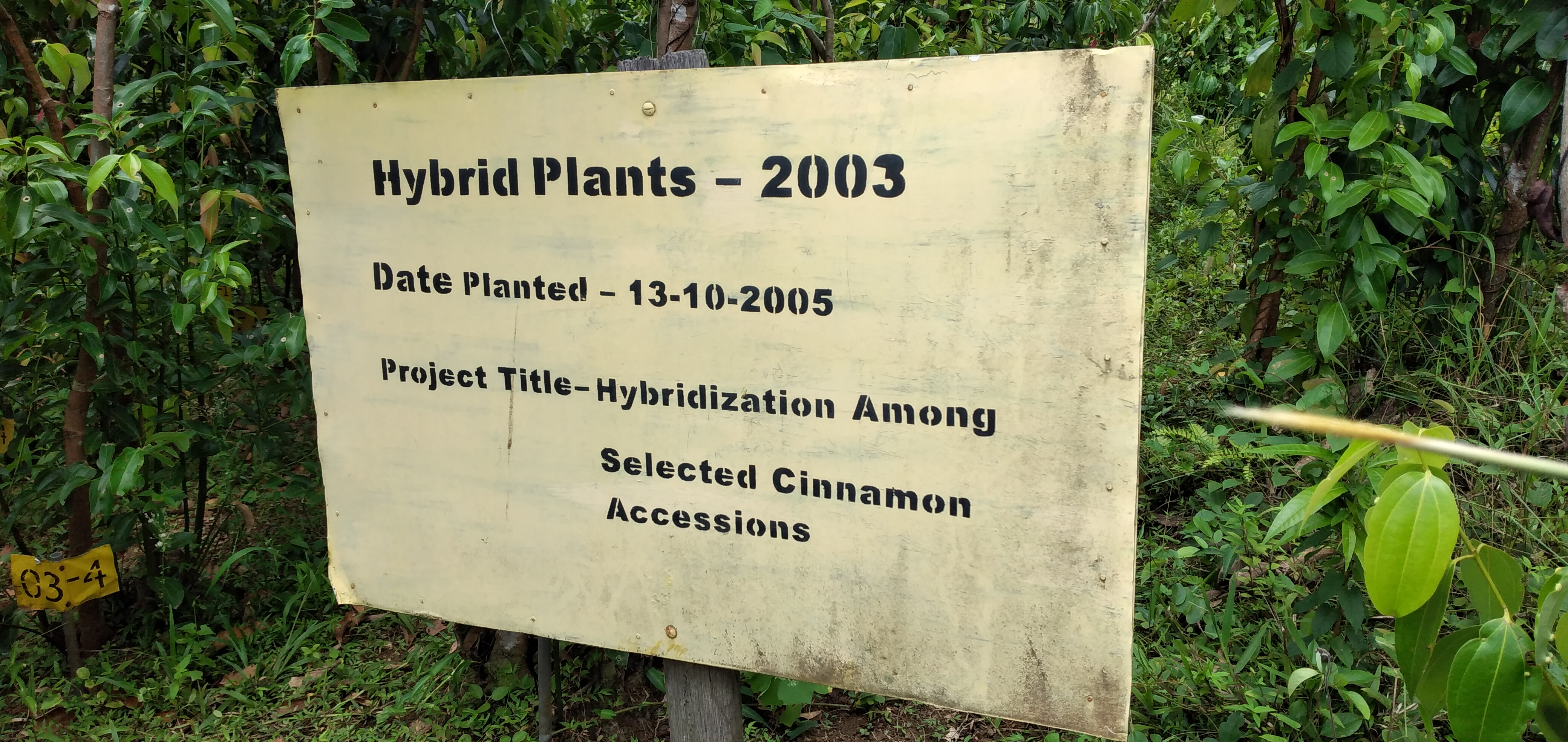 Figure 1 Planting material for the research
6
Methodology cont.…
Evaluation of morphological characters
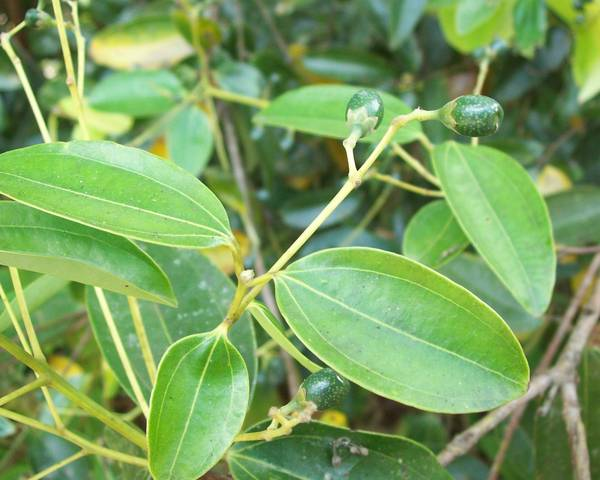 Leaf characters   

Stem characters
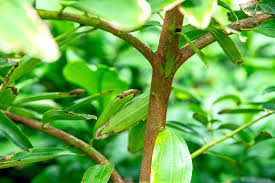 7
Methodology cont …
Evaluation of leaf characters
Leaf surface area-  Measured by using leaf root analyzer
Canopy diameter- 
      Measured by using measuring tape
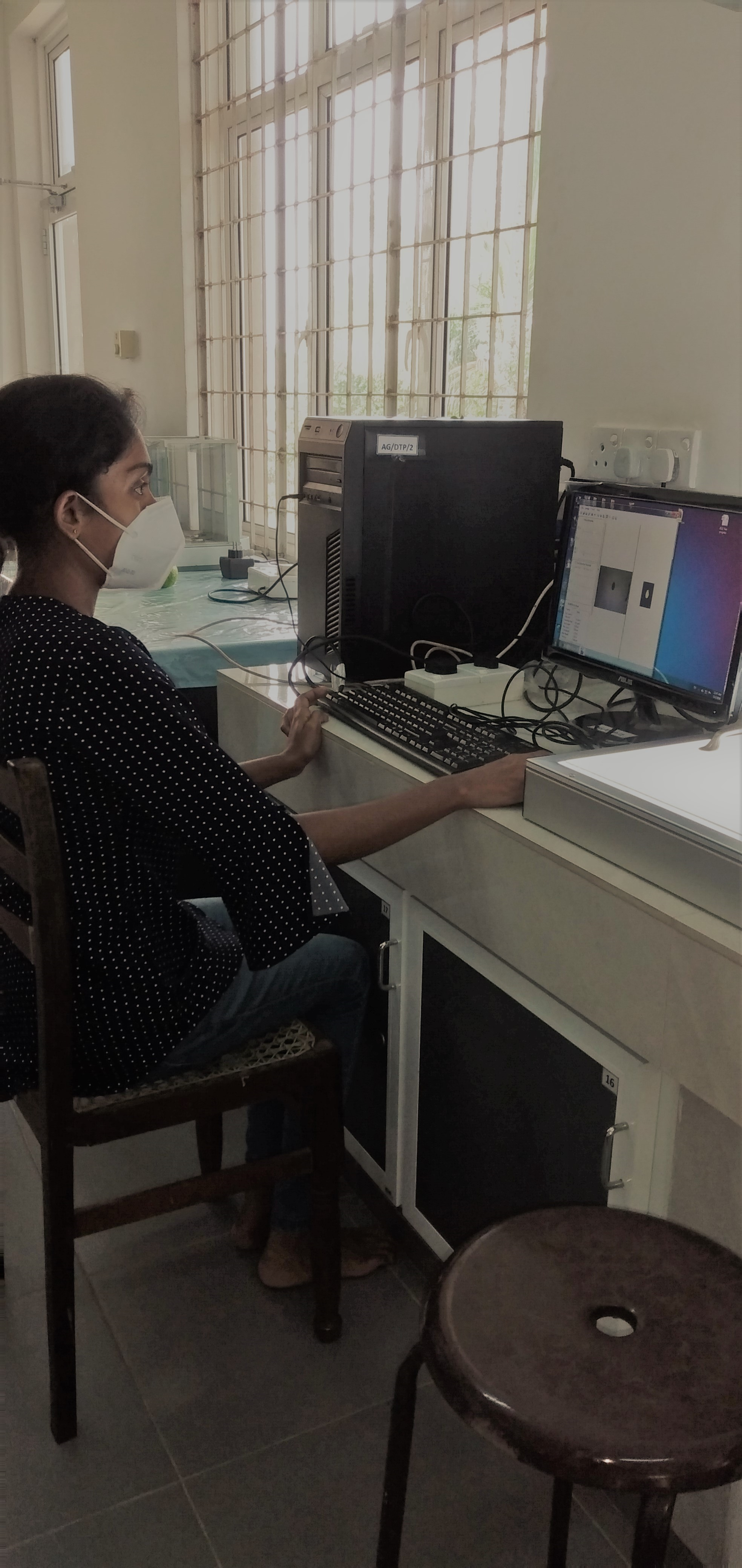 Figure 2 Measuring leaf surface area
8
Methodology cont …
b) Evaluation of stem characters
Internodal length - Five inter-nodal lengths were taken one feet height from the ground level
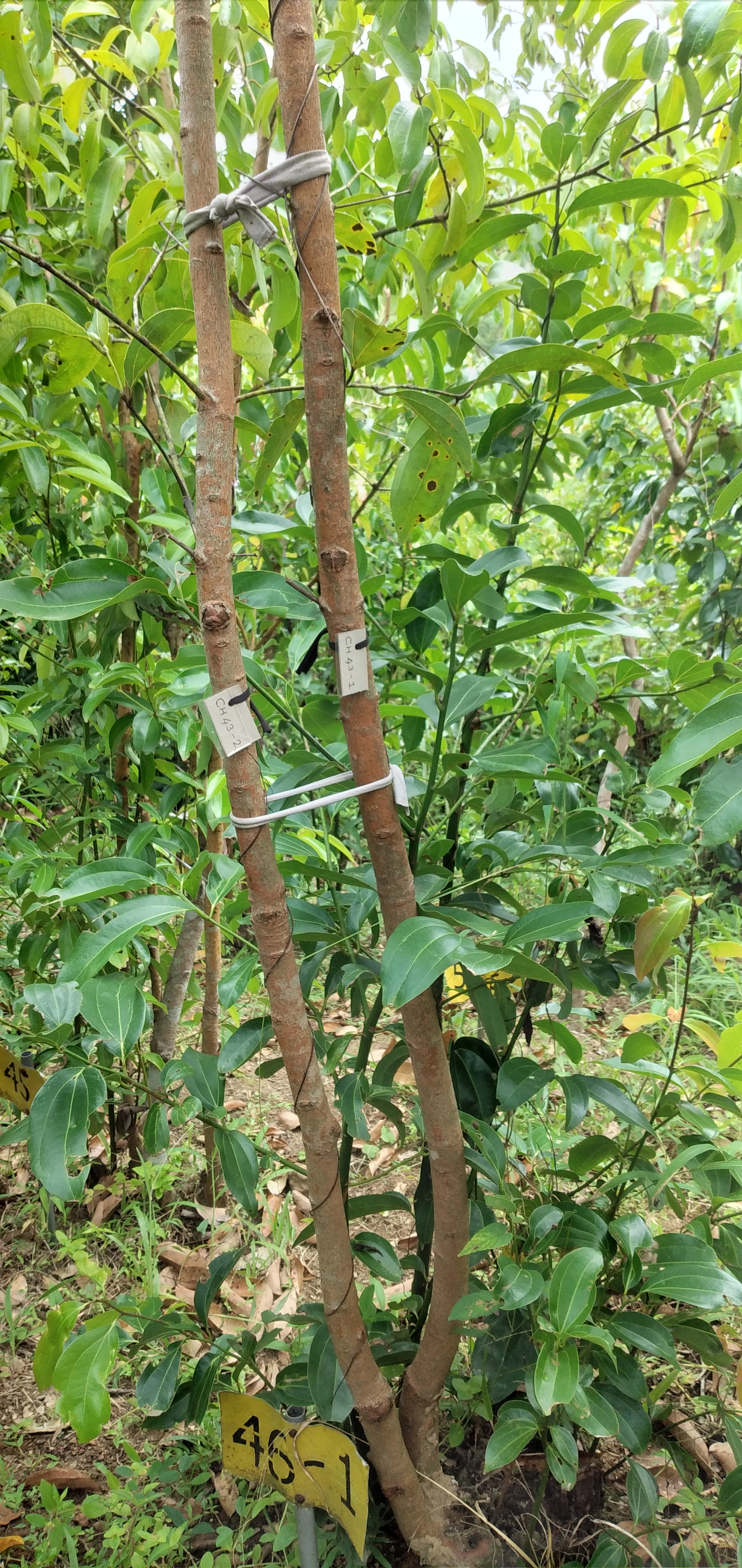 Internodal length
Figure 3 Internodal length of cinnamon plant
9
Methodology cont …
Shoot angle -
Angle between vertical plane and harvesting stem (θ) was measured as shoot angle
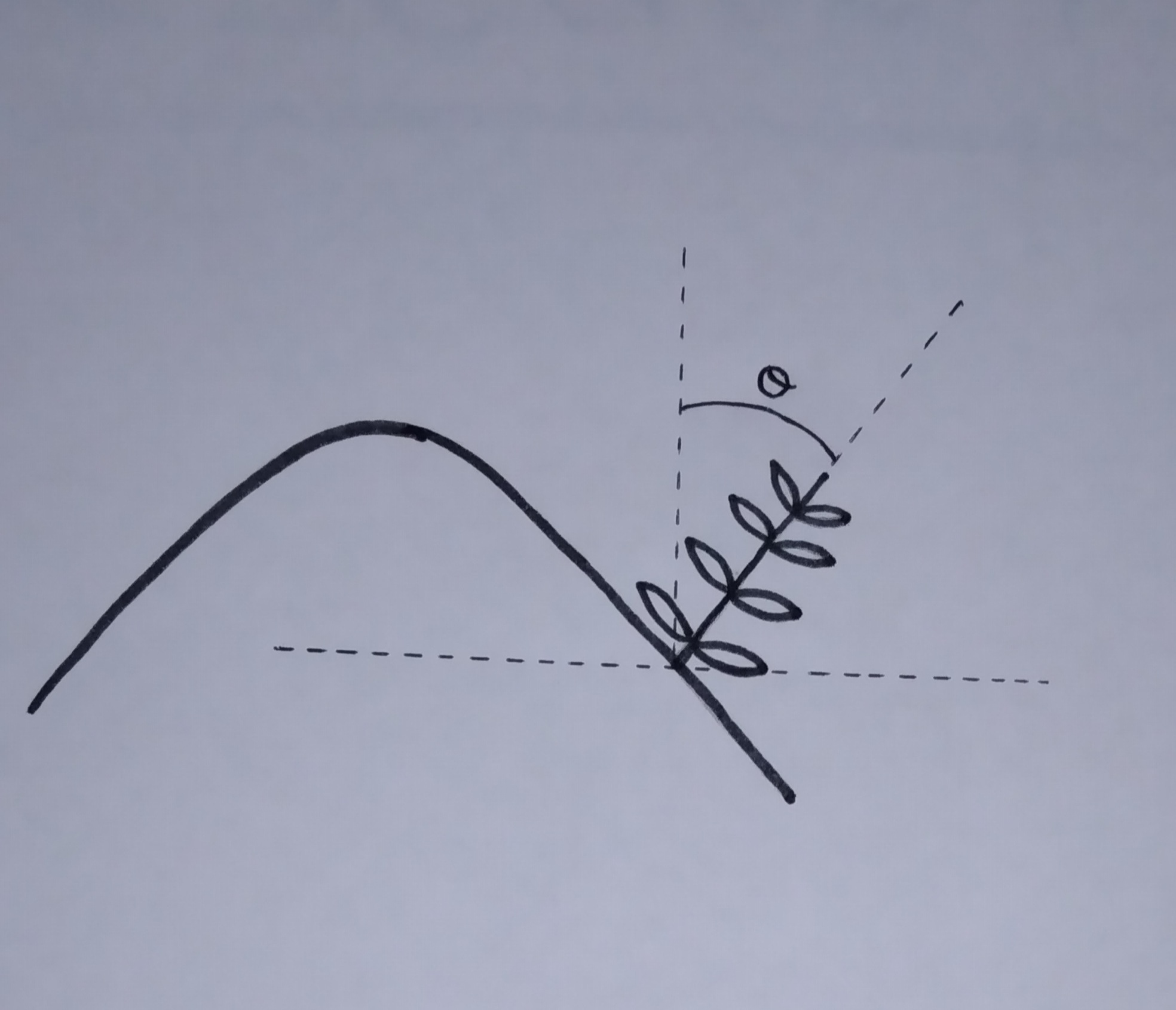 Vertical plane
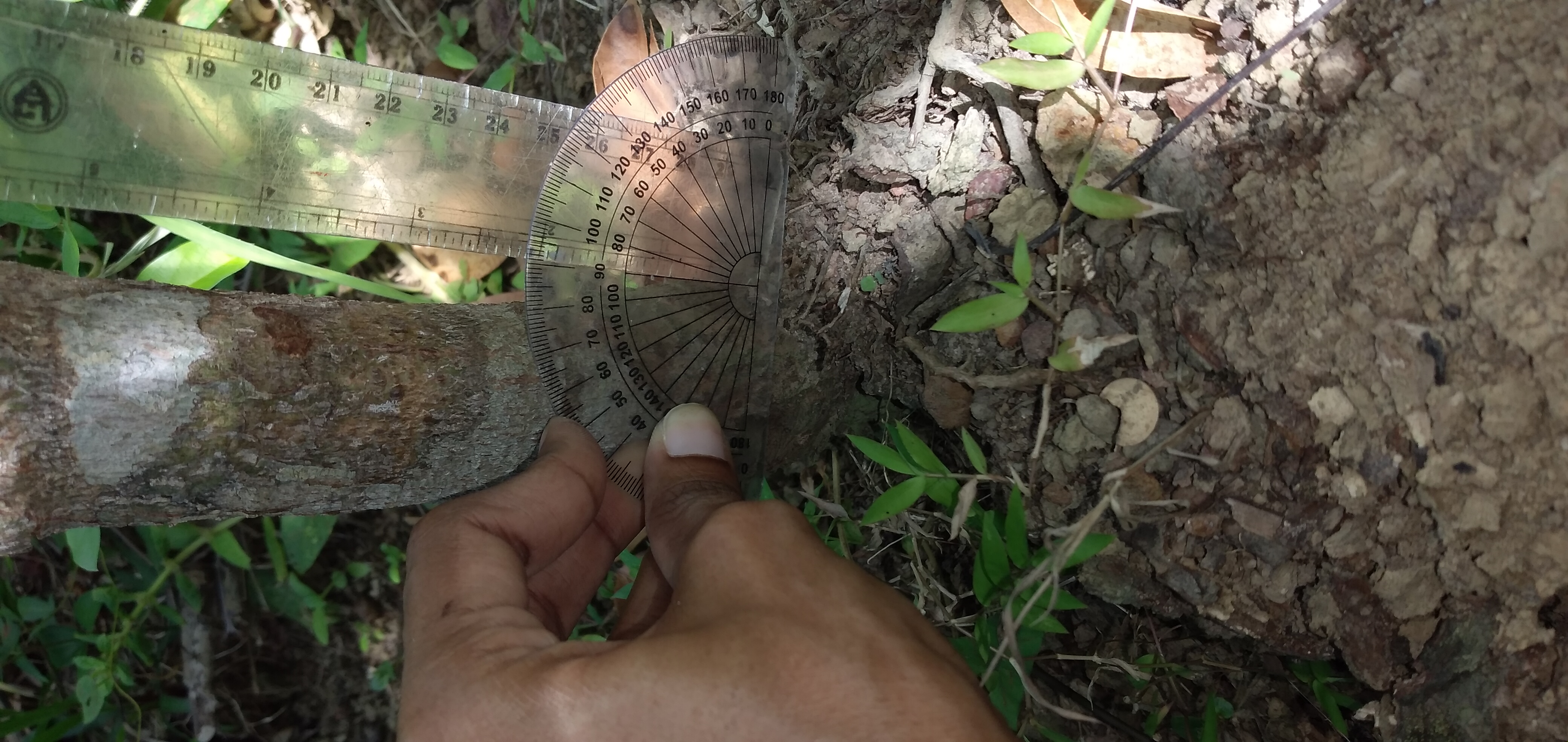 Horizontal plane
Ground level
Figure 4 Screening for shoot angle
10
Methodology cont...
Stem straightness -- Main stem straightness data was taken by visual observation- Scored system used in this study as follows;Table 1 Stem straightness scoring data system
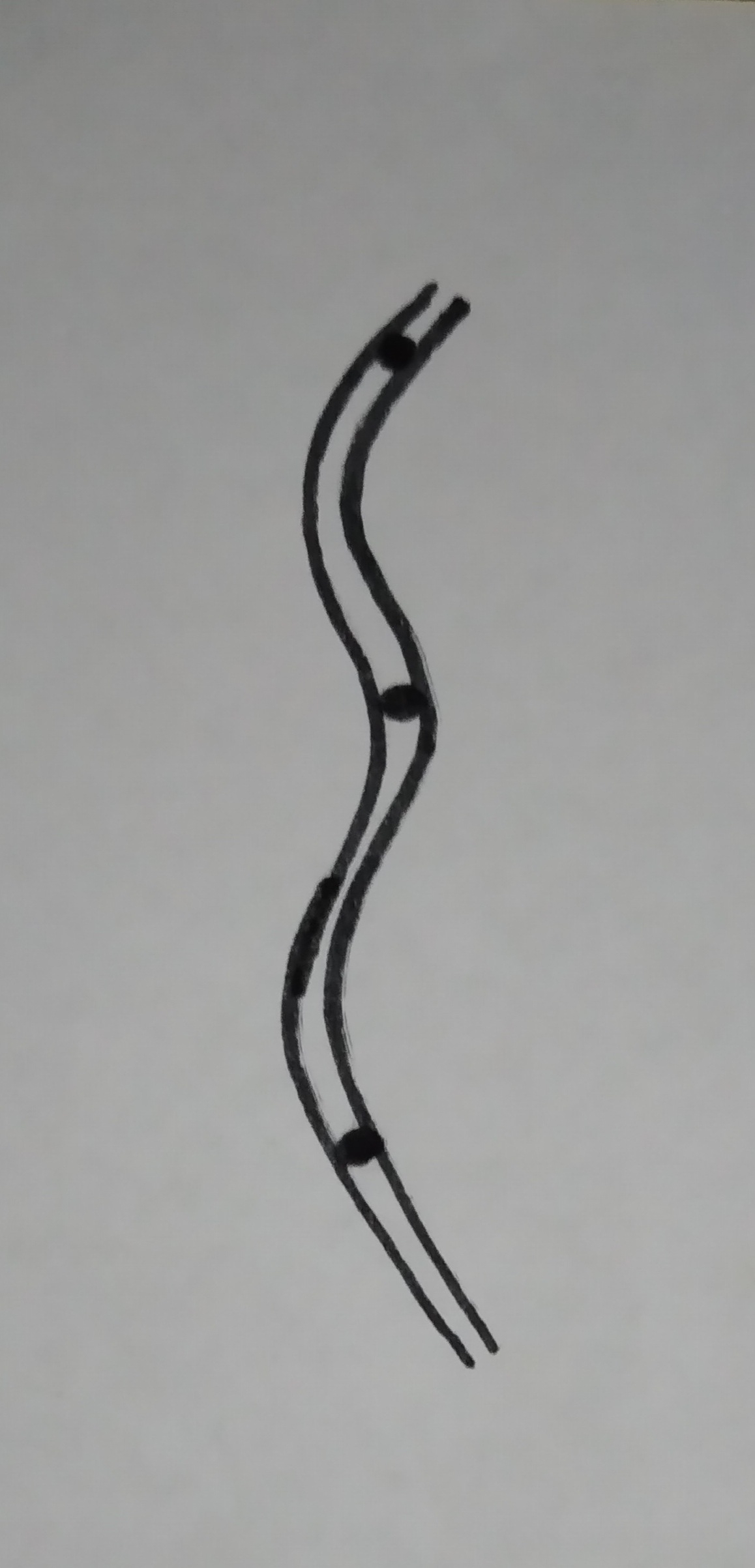 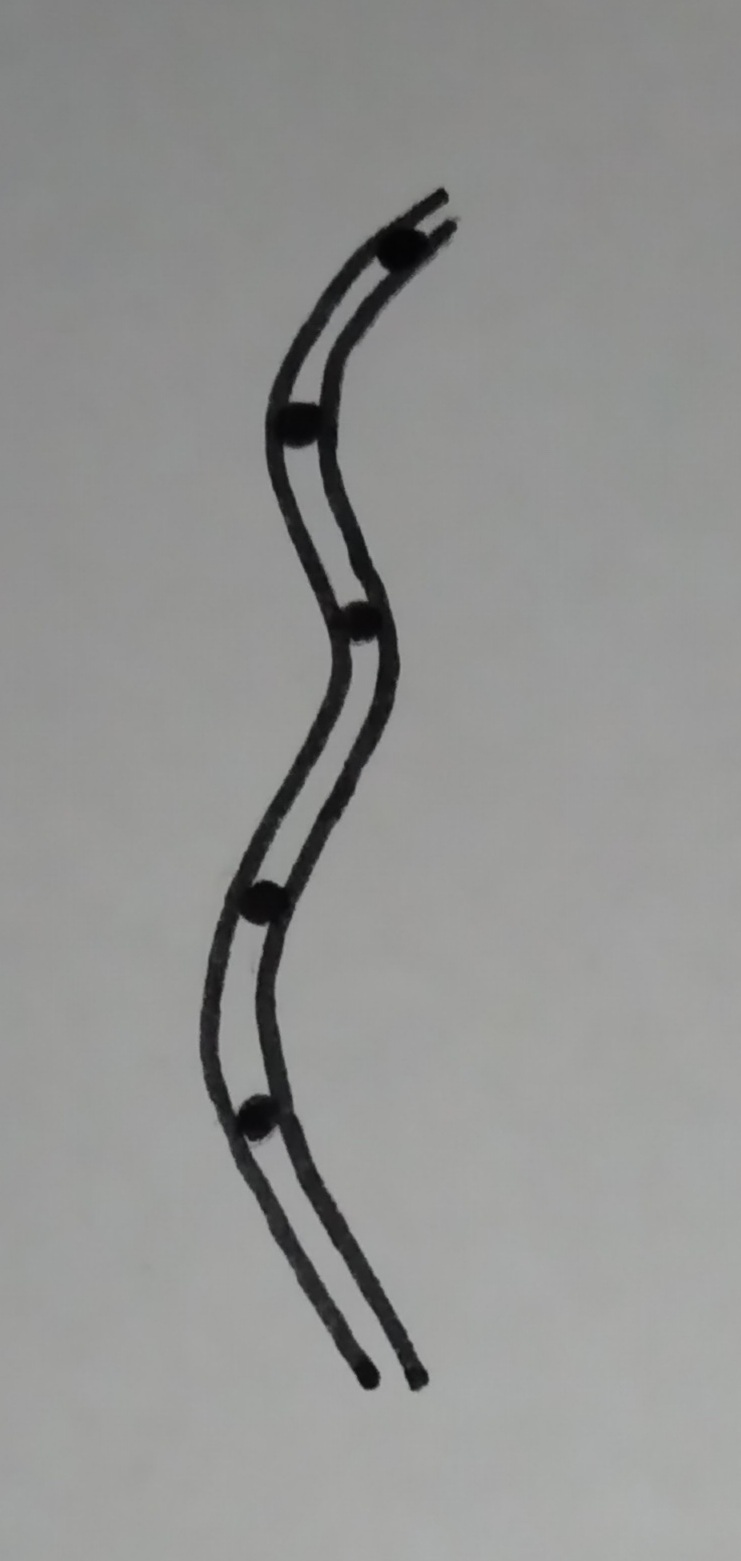 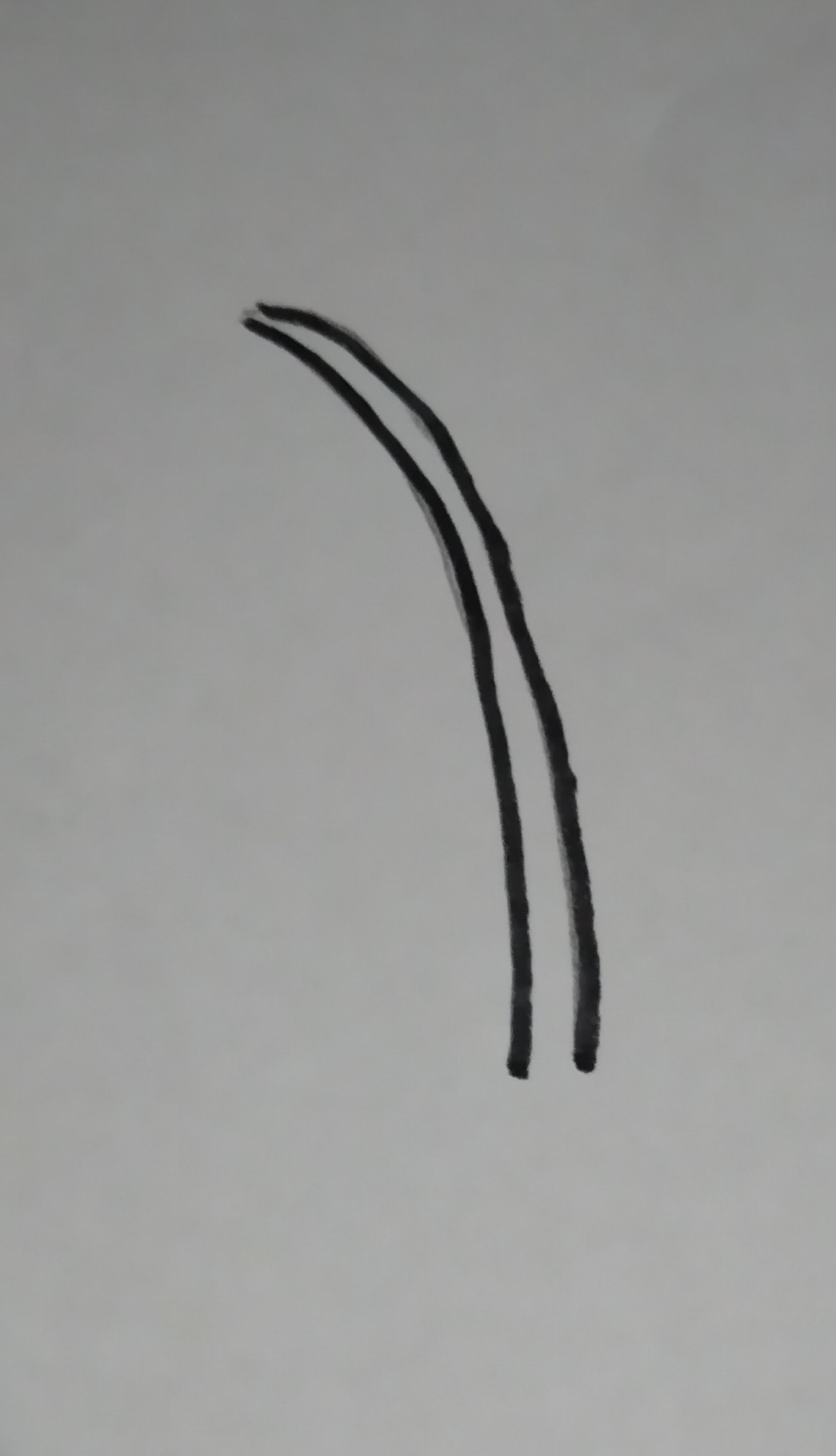 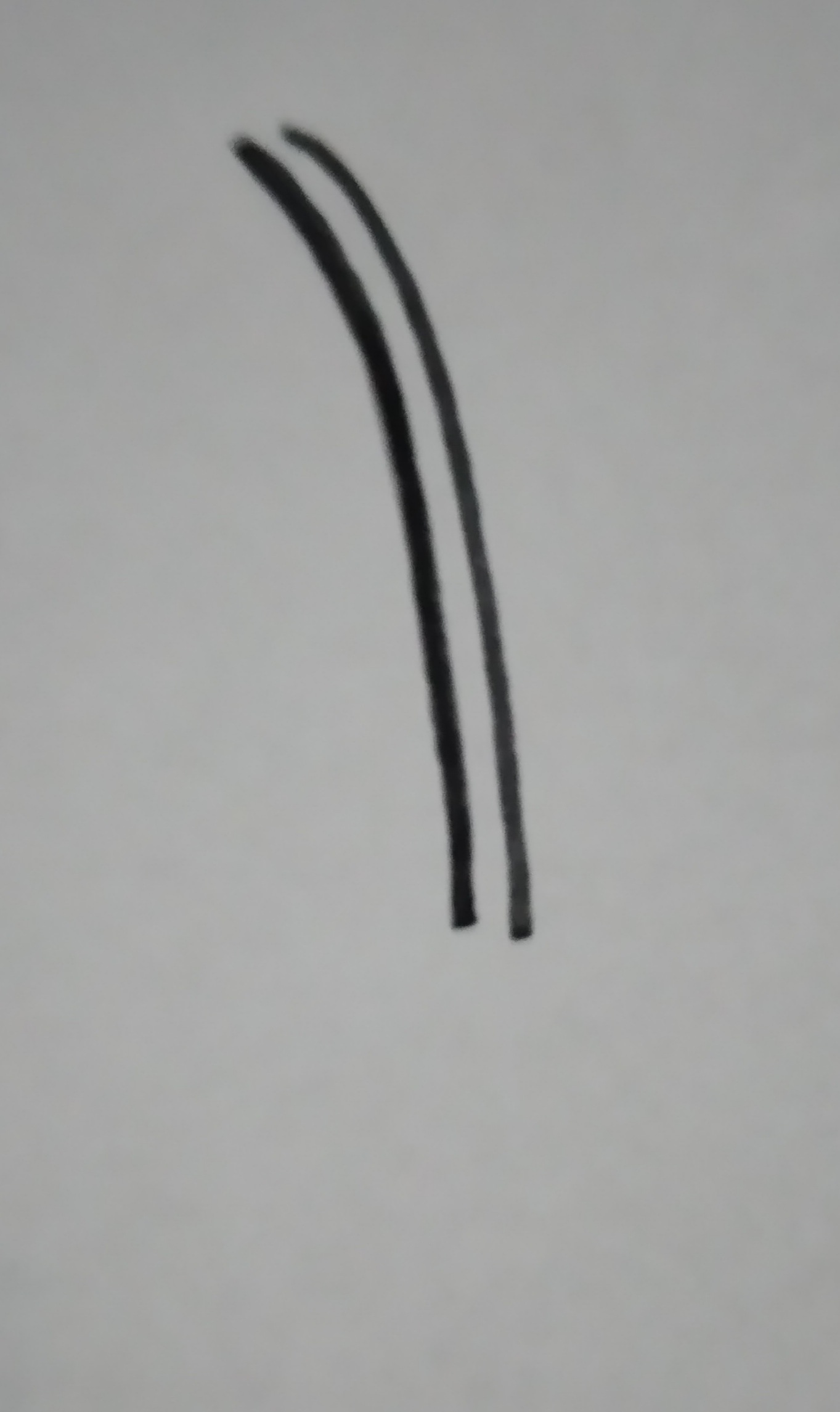 11
Methodology cont...
Branching habit -
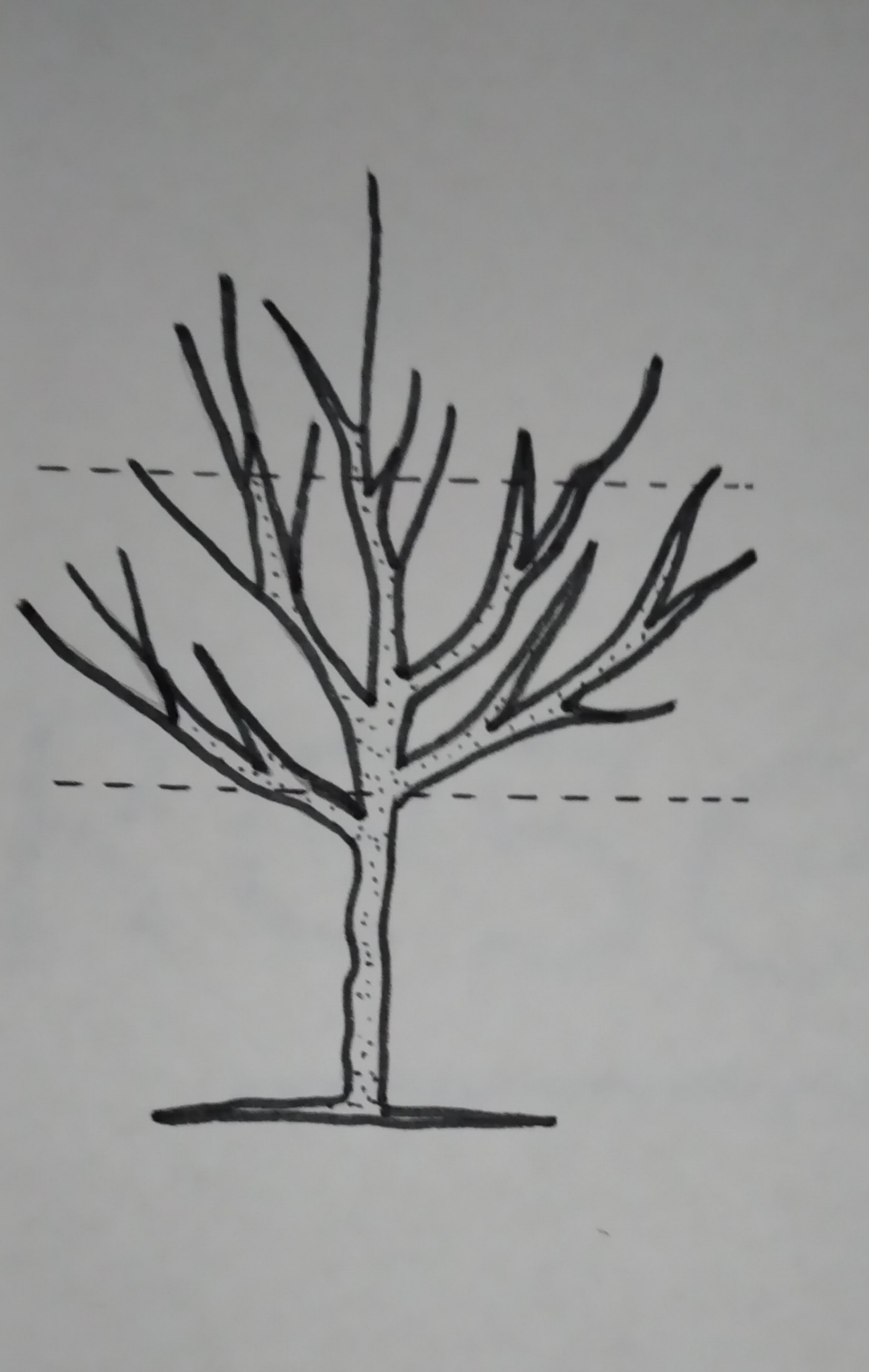 -Plant heights were divided into three equal parts
-Branching habit scored by visual observation based 
 on score data system

Table 2 Branching habit scoring data system
Top level
Middle level
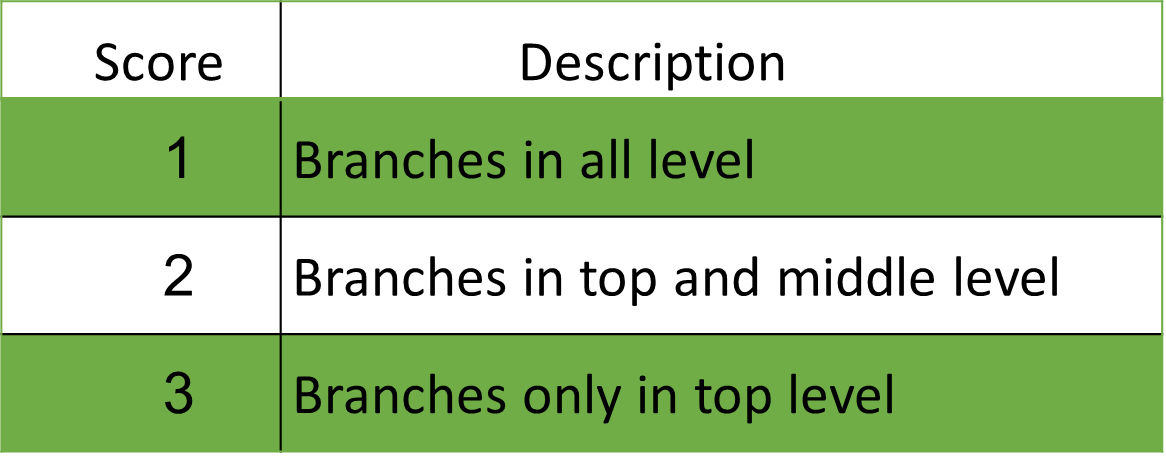 Bottom level
Figure 5 Level of plant for screening branching habit
12
Methodology cont …
Number of nodes in harvestable stems – 
Number of nodes in harvestable stems were recorded by counting nodes in each stem
13
Methodology Cont…
Evaluation of yield parameters
Length of  the harvested stem - All the harvestable and mature stems in each plant were harvested from the field by taking the maximum stem length and measured  by using measuring tape
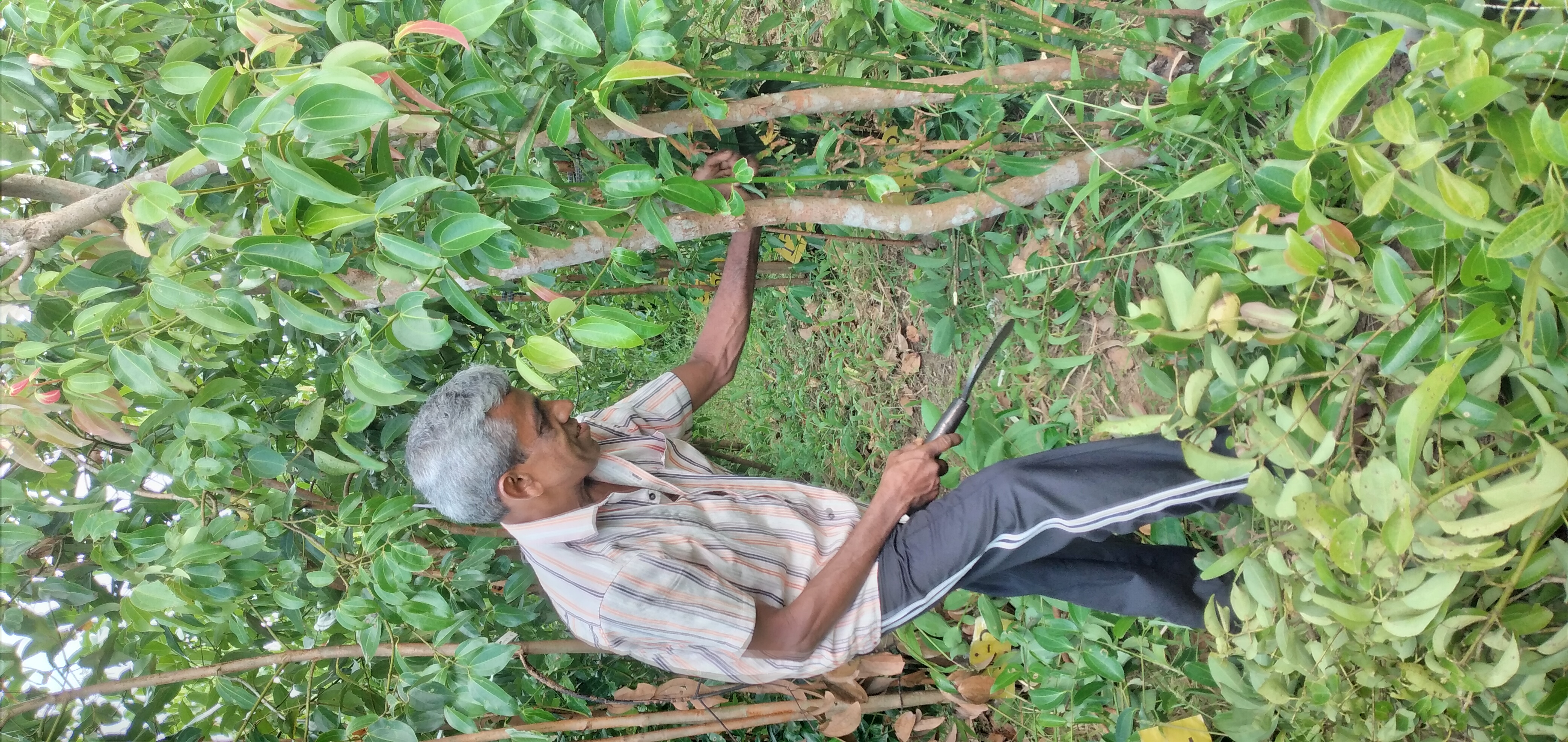 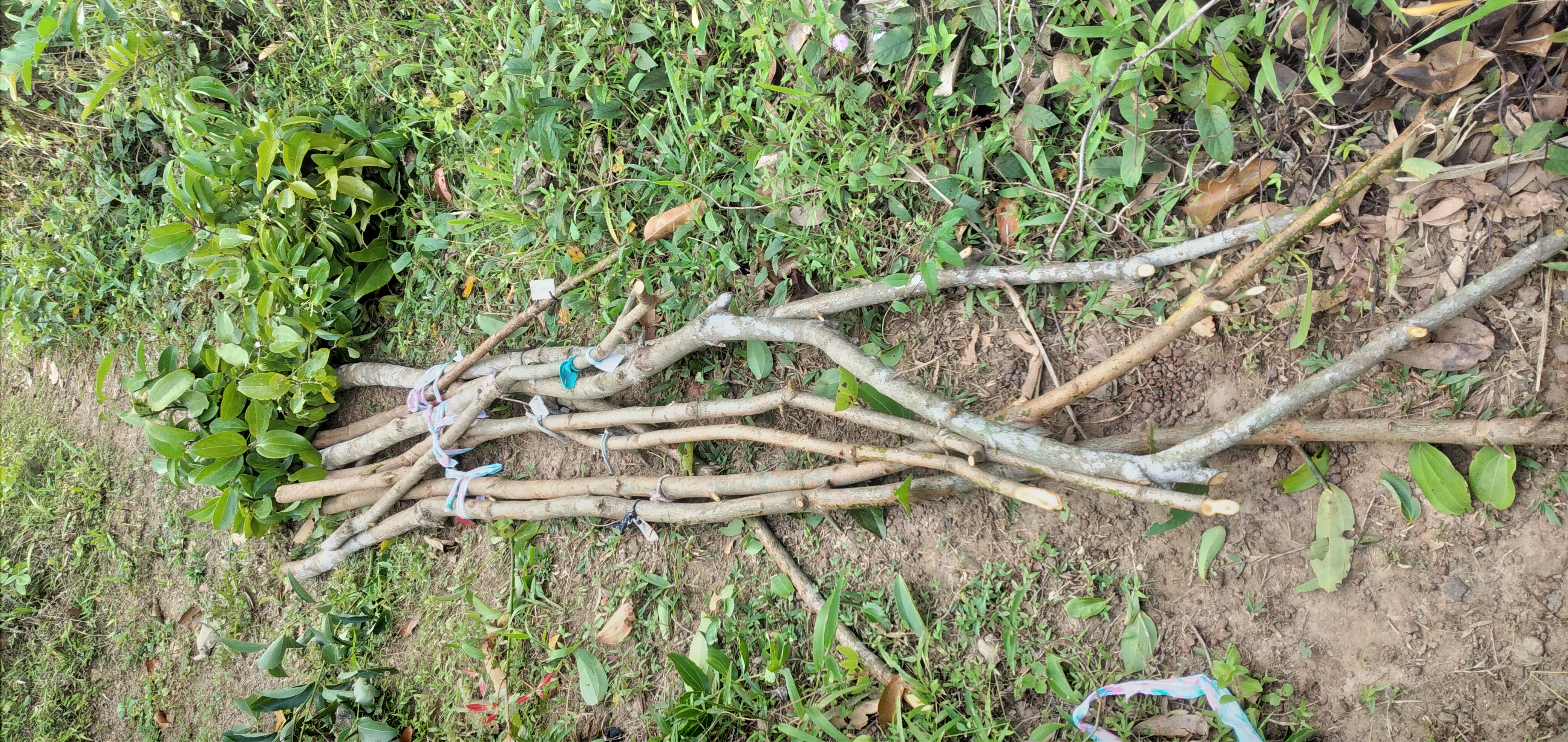 Figure 6 Harvesting of Cinnamon
14
Methodology Cont…
Peelability-
Data related to peelability was done while peeling process based on scored data system

Table 3 Peelability scoring data system
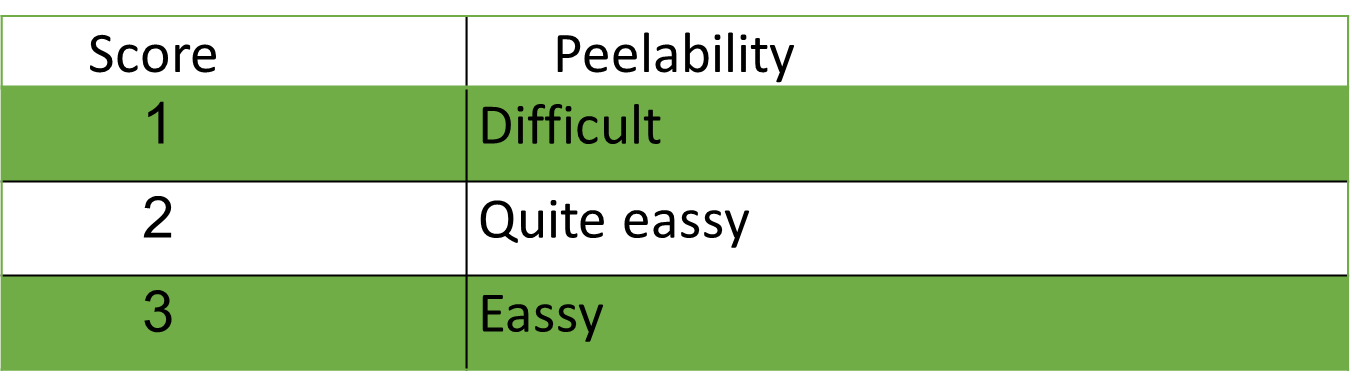 15
Methodology Cont…
Peeling time -
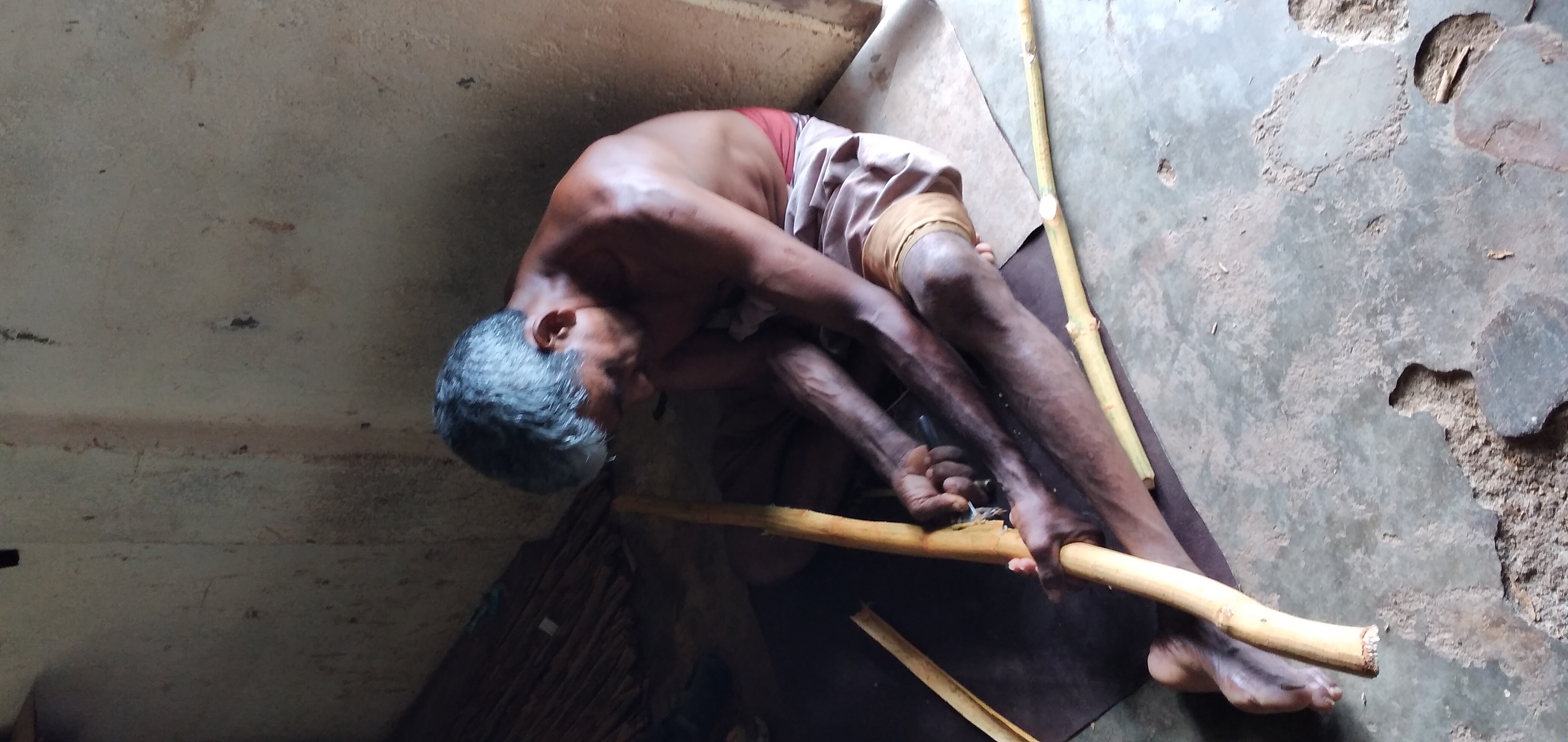 The time used to peel each stem was recorded
separately using stop watch
Figure 7 Peeling of cinnamon bark
16
Methodology Cont…
Total dry bark weight -
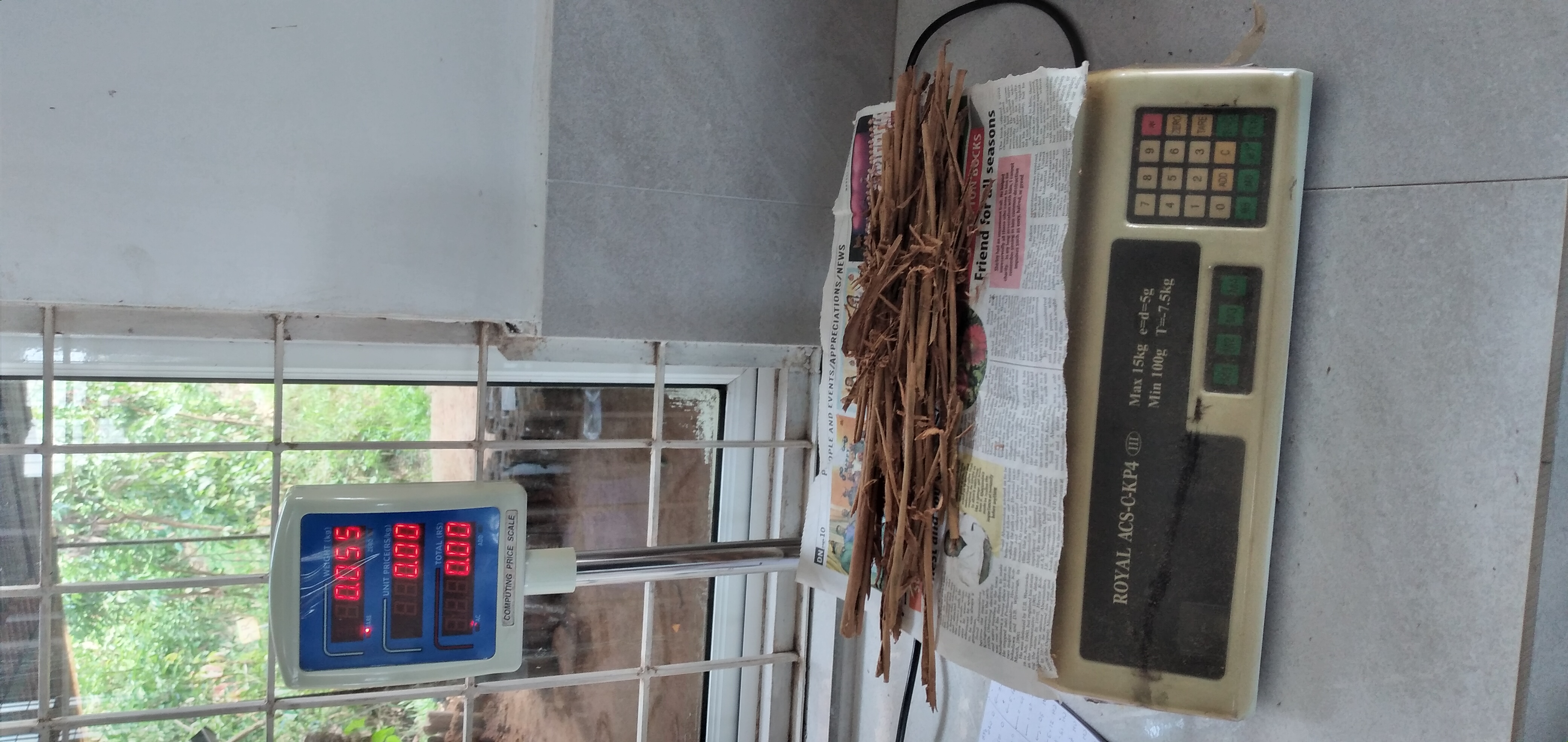 Peeled bark of each replicate was dried for 5 days under shade condition and dry weight was measured separately
Figure 8 Weighing dry bark weight
17
Methodology Cont…
Data analysis
All the data were analyzed by statistical software IBM SPSS statistics (version 25)
Pearson correlation analysis and regression analysis were performed to study the effect of morphological characters on bark yield and processing 
Then cluster analysis was performed to cluster the accessions. After that one-way ANOVA was performed based on the clusters that formed to identify the effect of morphological and yield parameters on clusters
18
Results and discussion
19
Results and discussion cont...
Impact of morphological characters on bark yield and peeling time
Table 4 Results of Pearson correlation analysis
** Correlation is significant at the 0.01 level.
  * Correlation is significant at the 0.05 level.
20
Results and discussion cont...
According to the literature….
Cinnamon plants with large leaves had high bark yield (Wijesinghe and Gunarathna,2001) 
Moreover, the bark yield had a significant positive correlations with canopy spread and tree erectness (Liyanage et al., 2021)
21
Results and discussion cont...
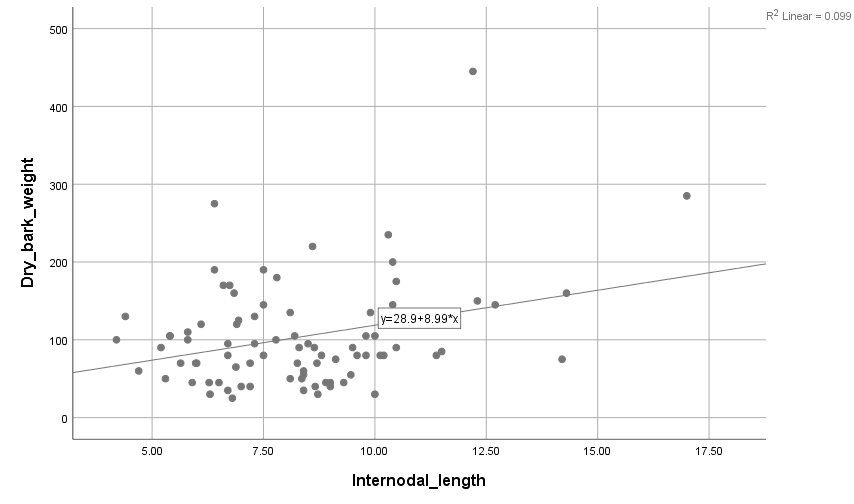 Dry bark weight (g)
Dry bark weight (g)
Maximum canopy diameter (cm)
Average internodal length (cm)
Figure 10 Relationship between average internodal length with dry bark weight
Figure 9 Relationship between maximum canopy diameter with dry bark weight
22
Results and discussion cont..
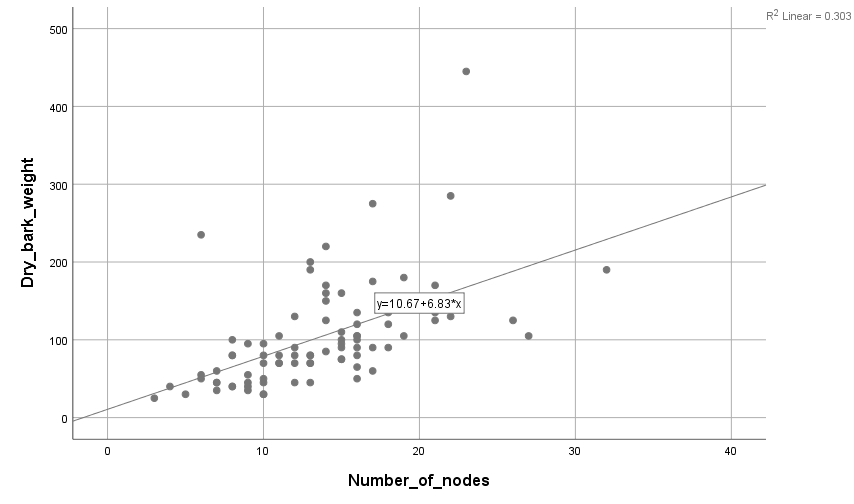 Dry bark weight (g)
Dry bark weight (g)
Stem straightness
Number of nodes
Figure 11 Relationship between stem straightness with dry bark weight
Figure 12 Relationship between number of nodes with dry bark weight
23
Results and discussion cont..
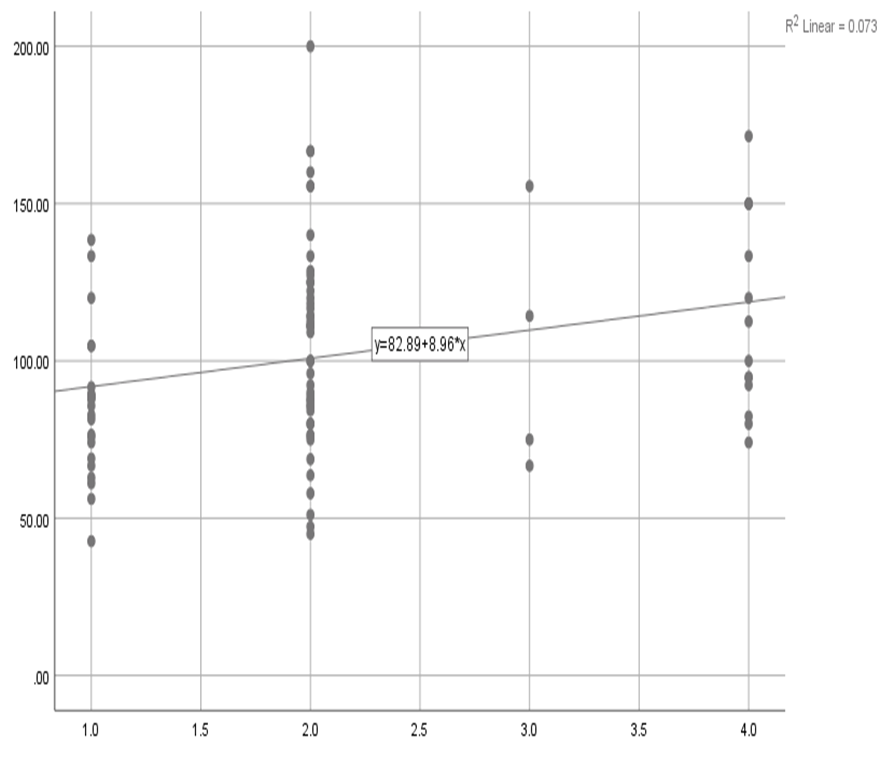 Peeling time (min)
Peeling time (min)
Number of nodes
Stem straightness
Figure 13 Relationship between number of nodes with peeling time
Figure 14 Relationship between stem straightness with peeling time
24
Results and discussion cont..
Peeling time (min)
Shoot angle
Figure 15Relationship between shoot angle with peeling time
25
Results and discussion cont..
Cluster 3
Cluster 1
Cluster 2
Figure 16 Dendrogram to illustrate the relationship between tested cinnamon accessions based on morphological characteristics
26
Results and discussion cont...
Table 4 Comparison of the clusters
27
Conclusions
Internodal length, stem straightness, canopy spread, and number of nodes in the stem had significant impact on bark yield of cinnamon

Stem straightness, shoot angle, and number of nodes in the stem had significant impact on peeling time

Out of 45 accessions, three clusters were identified. Among them cluster 3 was given the best performance

Thus, accessions in cluster-3 have high potential to utilize for future cinnamon improvement programs
28
Suggestions
It would be better if we can repeat the experiment in the future using same accessions

This experiment should be applied to a large population to confirm the accuracy of the results
29
References
Aluthgamage, H.N., Fonseka, D.L.C.K. and Benaragama, C.K. (2021) ‘Study the cinnamon (Cinnamomum verum J. Presl) yield indices under modified planting systems’, Tropical Agricultural Research and Extension, 24(2), pp. 116. 
Azad, R. (2016) ‘Morphological variation of cinnamon (Cinnamomum verum Persl) germplasm in Matara District of Sri Lanka’, 2(1), p. 9.
Liyanage, N.M.N (2021) ‘Identification of superior Cinnamomum zeylanicum Blume germplasm for future true cinnamon breeding in the world’, Journal of Food Composition and Analysis, 96, pp. 103-106.
Gruenwald, J., Freder, J. and Armbruester, N. (2010) ‘Cinnamon and Health’, Critical Reviews in Food Science and Nutrition, 50(9), pp. 822–834. 
Jeewanthi, R.K.C., De Silva, A.M. and Weddagala, T. (2020) ‘Value Creation and Food Products of Cinnamon’, in R. Senaratne and R. Pathirana (eds) Cinnamon. Cham: Springer International Publishing, pp. 363–376.
30
Acknowledgement
Mr. G.A.H.Galahitigama (Internal supervisor), Department of Export Agriculture, Faculty of Agricultural Sciences, Sabaragamaguwa Universiy of Sri Lanka, Belihuloya.
Mrs. S.N.Weerasuriya (External supervisor), Research and Development Officer, Division of Agronomy and Crop Improvement, National Cinnamon Research and Training center (NCRTC), Thihagoda.
Dr. J.B.D.A.P. Kumara, Head of the Department of Export Agriculture, Faculty of Agricultural Sciences, Sabaragamuwa University of Sri Lanka.
Ms. D.D.M.Ovini Dissanayake, Department of Export Agriculture, Faculty of Agricultural Sciences, Sabaragamuwa University of Sri Lanka.
All academic and non- academic staff members, Department of Export Agriculture, Faculty of Agricultural Sciences, Sabaragamuwa University of Sri Lanka.
All staff members and labors of National Cinnamon Research and Training Center, Thihagoda.
31
Thank You….
32